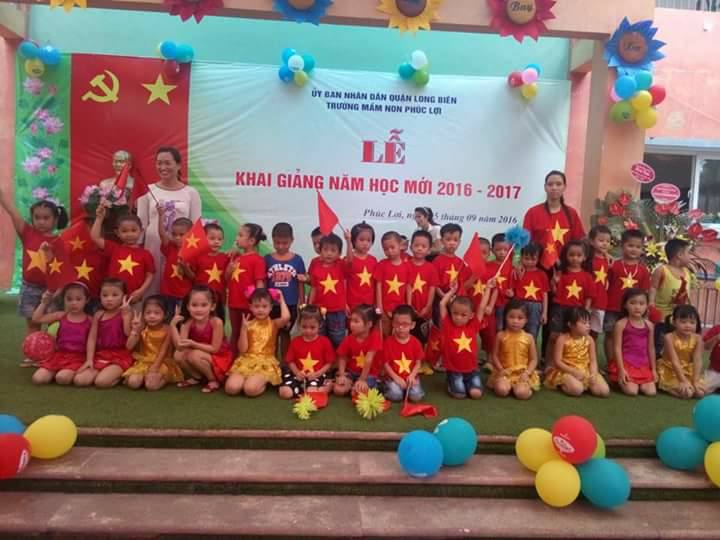 1 năm đáng nhớ của cô và trẻ lớp MGL A3
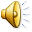 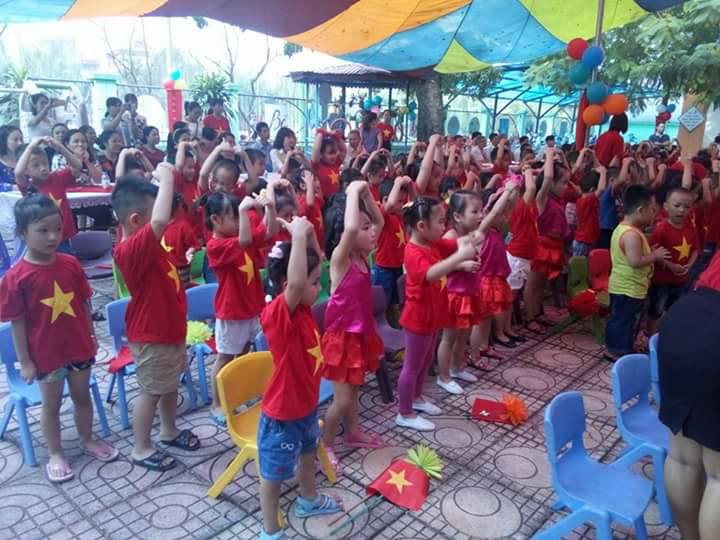 Các bạn ý đang múa dân vũ
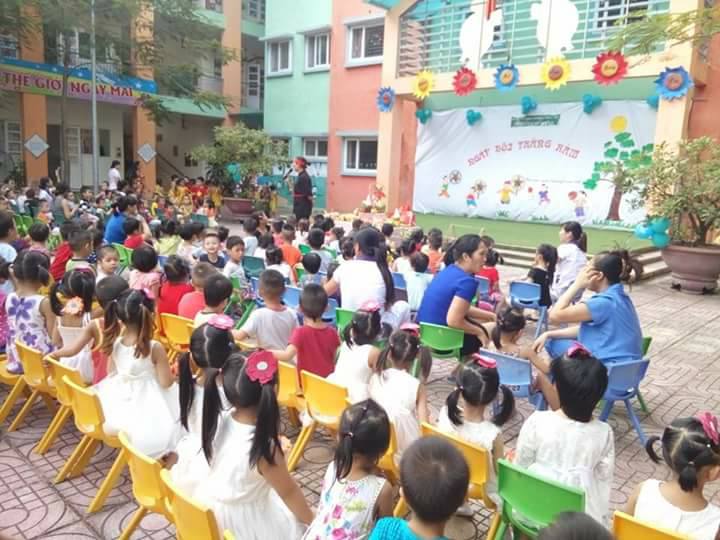 Ngày gì đây nhỉ
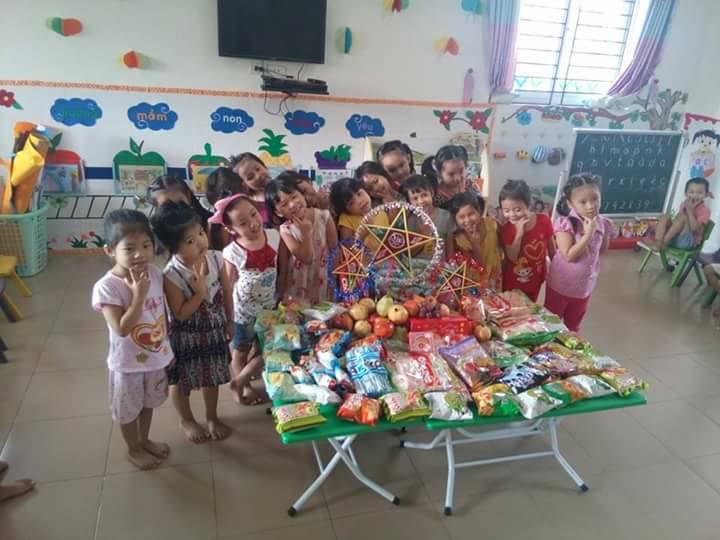 Thành quả của các bạn ý đây
Giờ học võ của các con
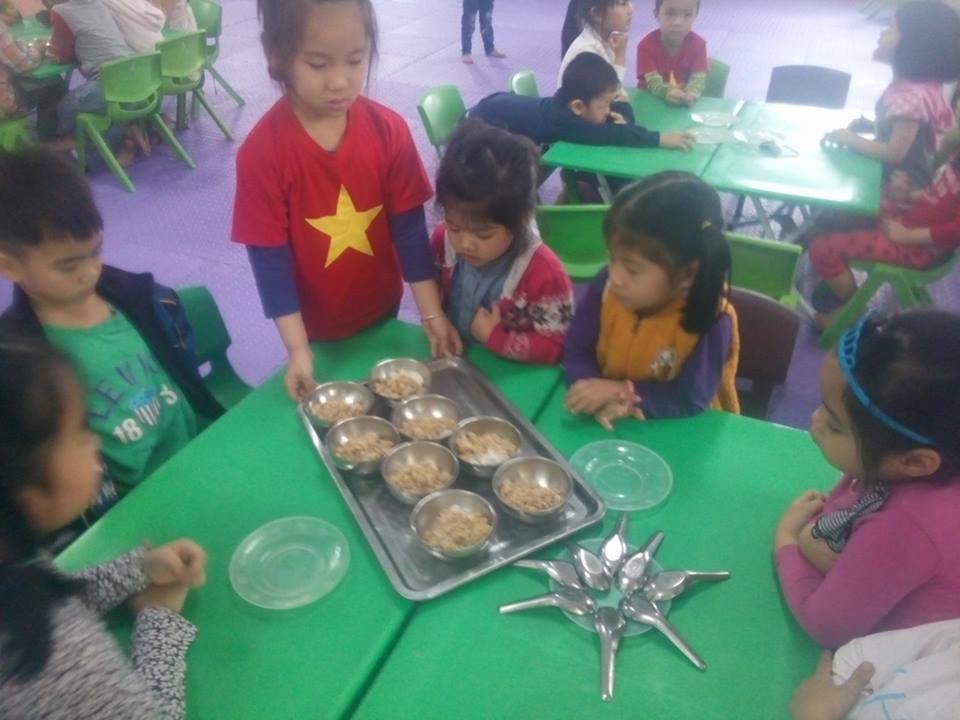 Các con chăm chú vẽ quá
Giao lưu cùng chú gấu vàng
Các con được trải nghiệm khi có cháy
Cùng bắt cá nào
Bắt cá
Ông già noel ơi
Sinh nhật  vui bên những người bạn
Cùng vào bếp nào
Chúng tớ đi  nông trại erahouse đây
Chào mừng các bạn đến với vinked
Cùng chúng tớ đến thăm trường tiểu học nhé
Liên hoan chúng cháu vui khỏe
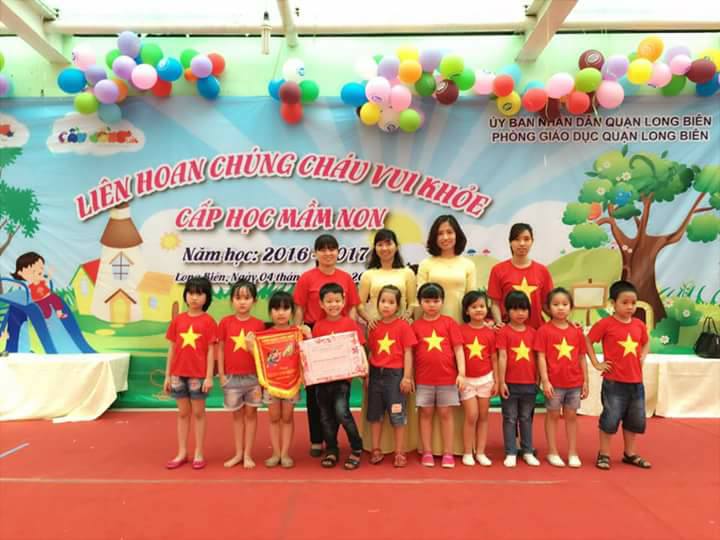 Đố các bạn đây là bài múa gì ?
Các bạn ý ngồi học chăm chú quá nhỉ
Hát về bác Hồ kính yêu
mn
1 năm đã qua cả cô và trò đều có những niềm vui và buồn những cô sẽ luôn nhớ đến các con……..
Xin chân thành cảm ơn sự quan tâm,đồng hành và chia sẻ của các bậc phụ huynh